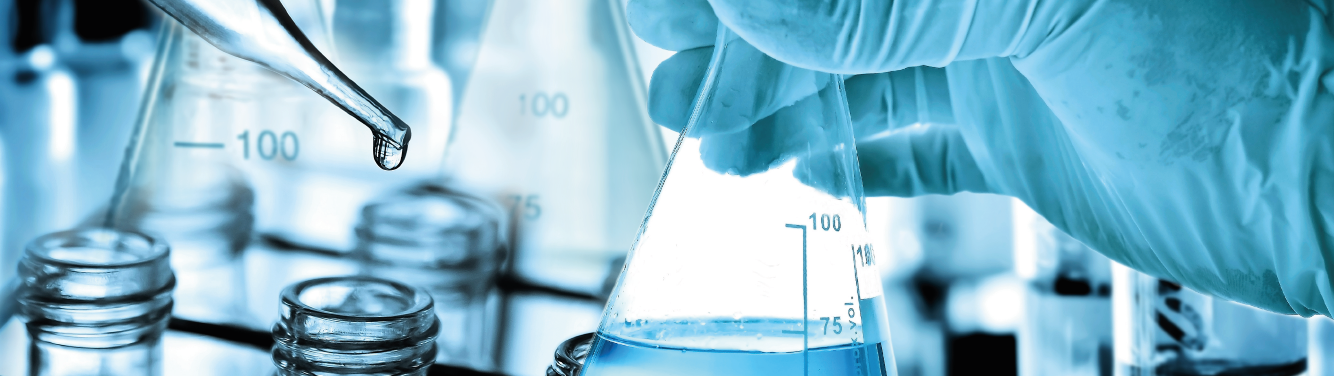 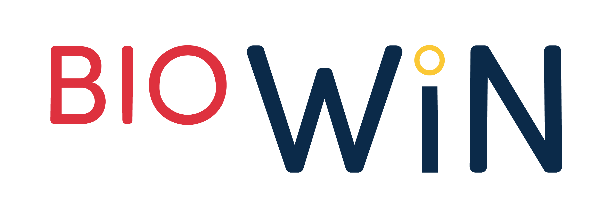 BioWin Appel 37
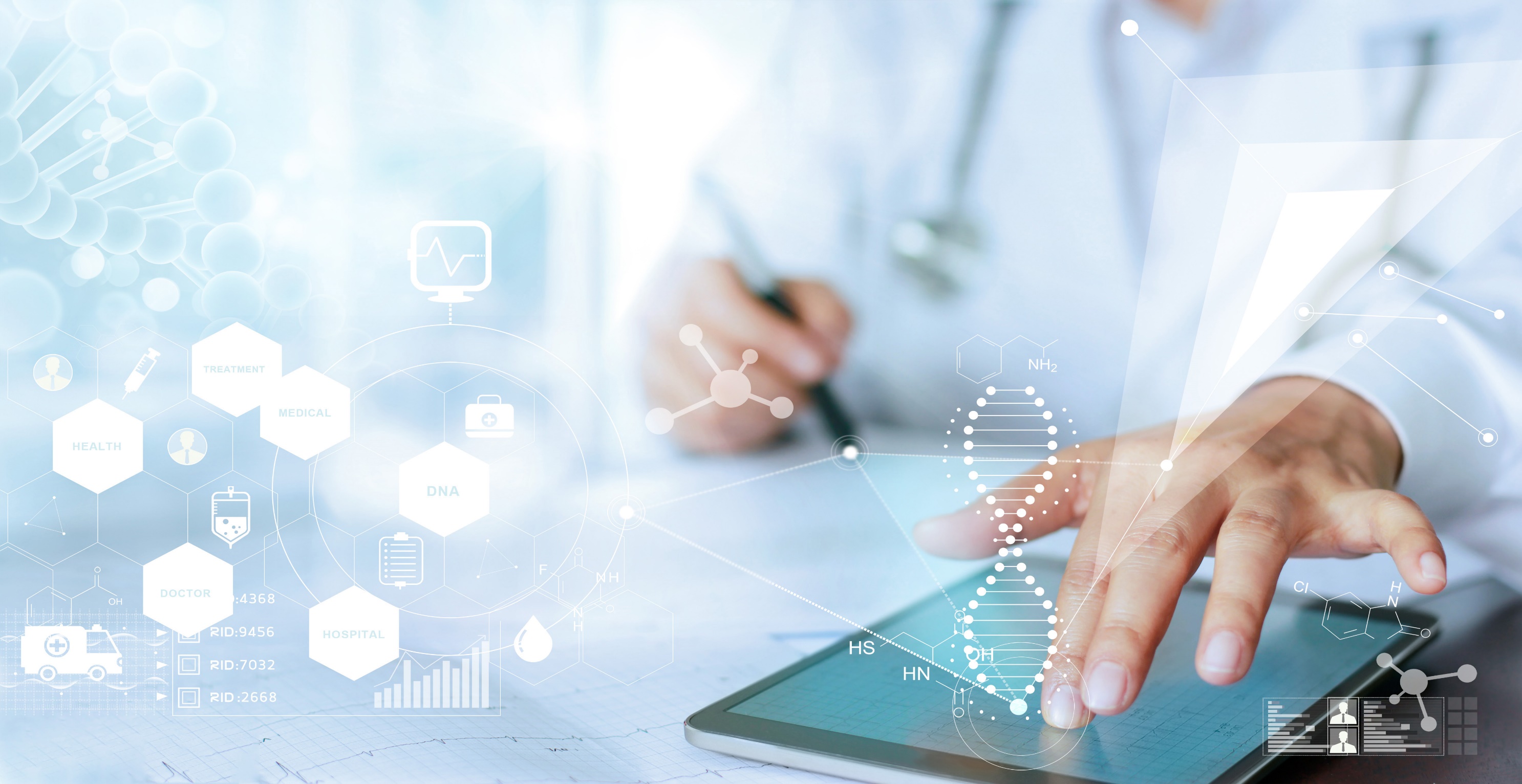 Lettre d’intention – Appel N°37
Vous avez une idée de projet en santé digitale? Félicitations! Le Pôle BioWin vous propose de vous aider à analyser votre idée et à monter votre projet dans le cadre du 37ème appel à projets
 
Pour ce faire, nous vous demandons de répondre de façon claire et synthétique aux 7 questions ci-après. 

Pour toute information sur l’appel à projets: nous vous conseillons de contacter le pôle:
	marianne.ghyoot@biowin.org / 0484 90 47 12
	thierry.ferain@biowin.org / 0486 49 91 92
	loic.germain@biowin.org / 0474 57 28 62 (à partir du 4 juillet 2022)

La deadline pour nous soumettre une lettre d’intention : jusqu’au 25 juillet 2022
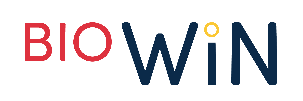 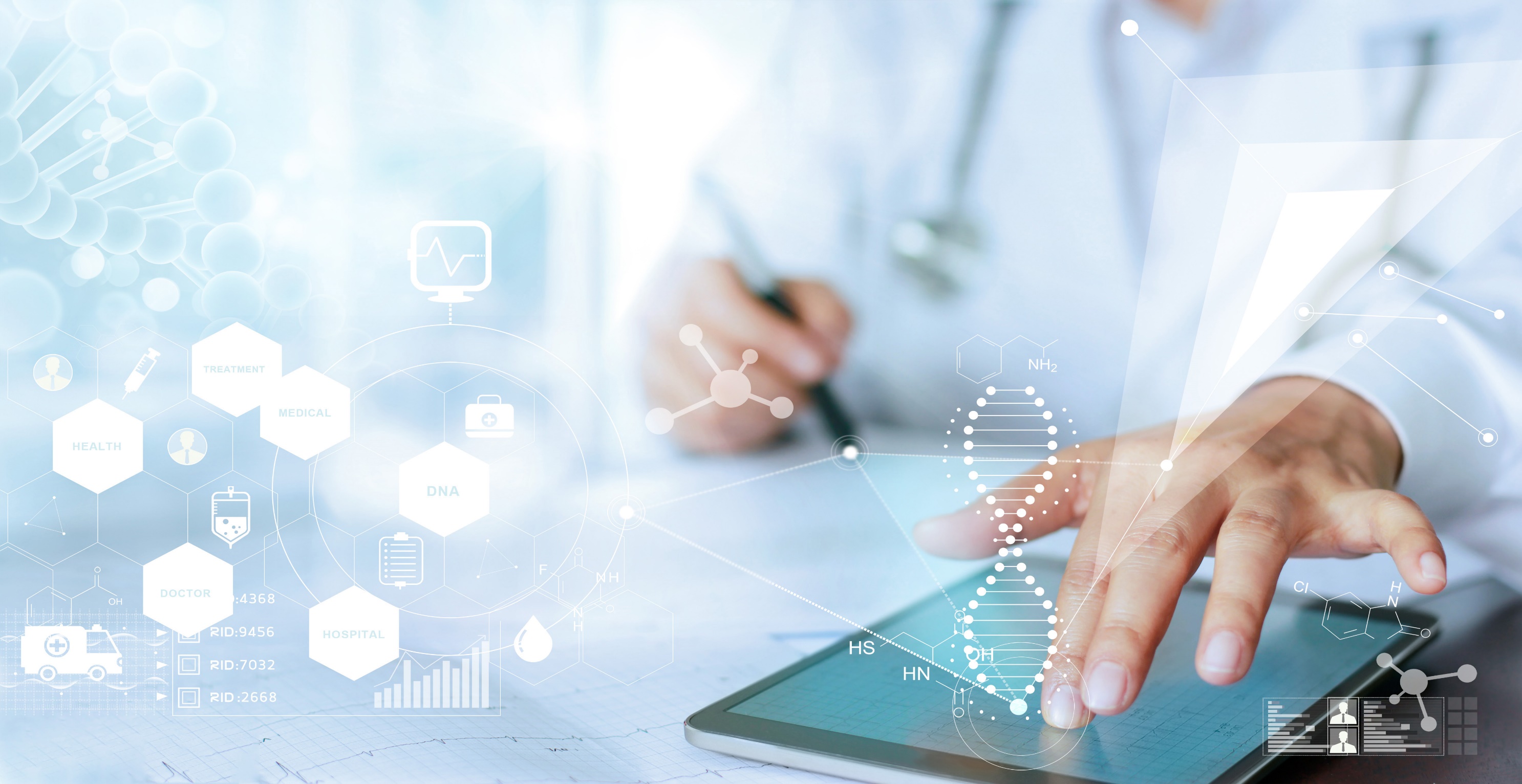 Calendrier– Appel N°37 (2022)
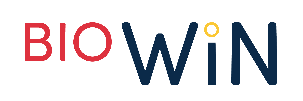 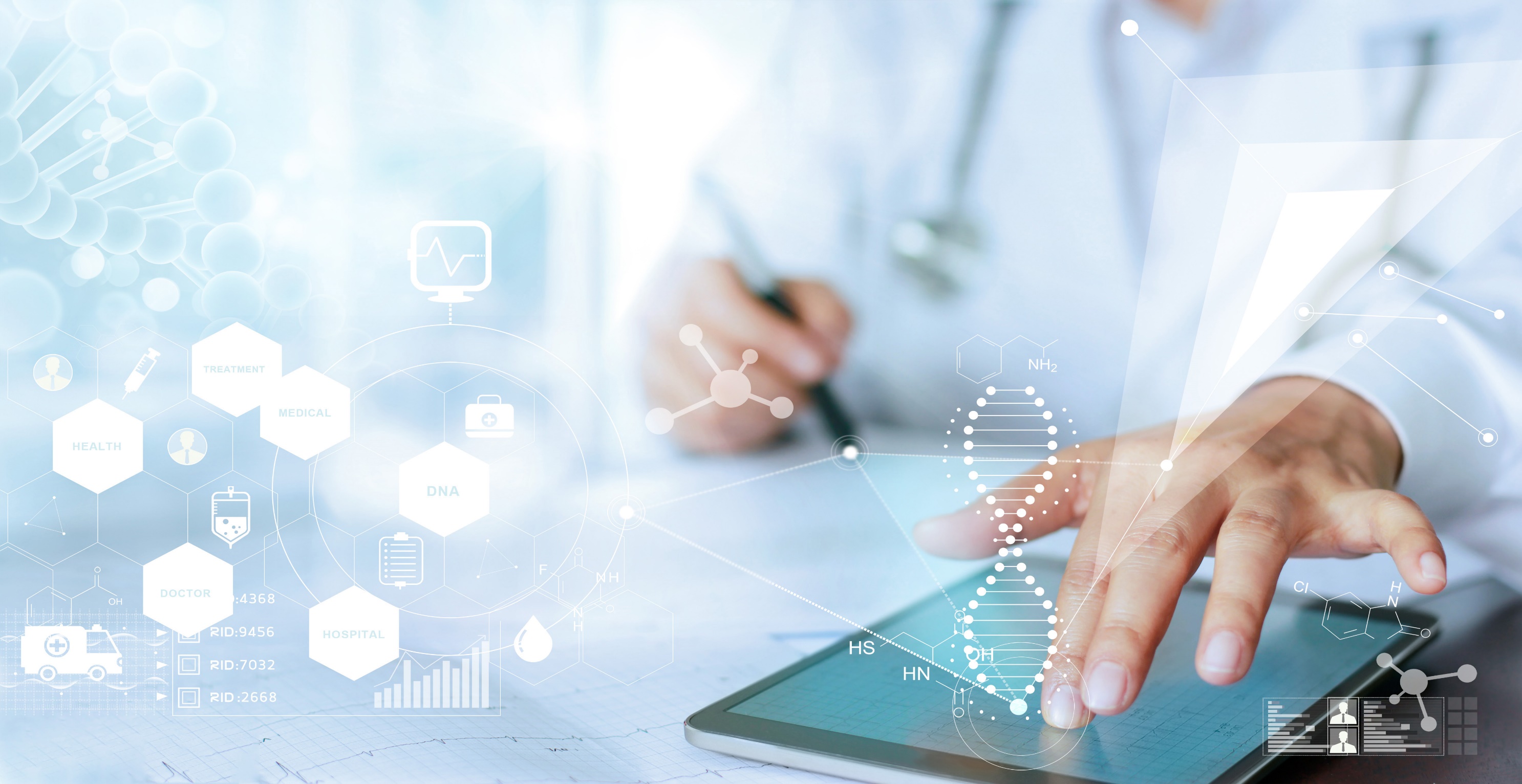 QUI? (description du porteur de projet)
Qui êtes-vous ? Quelle est votre expérience ? Quel est votre savoir-faire ? Quelles sont vos activités?  Quel est la vision de votre entreprise ?
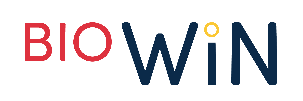 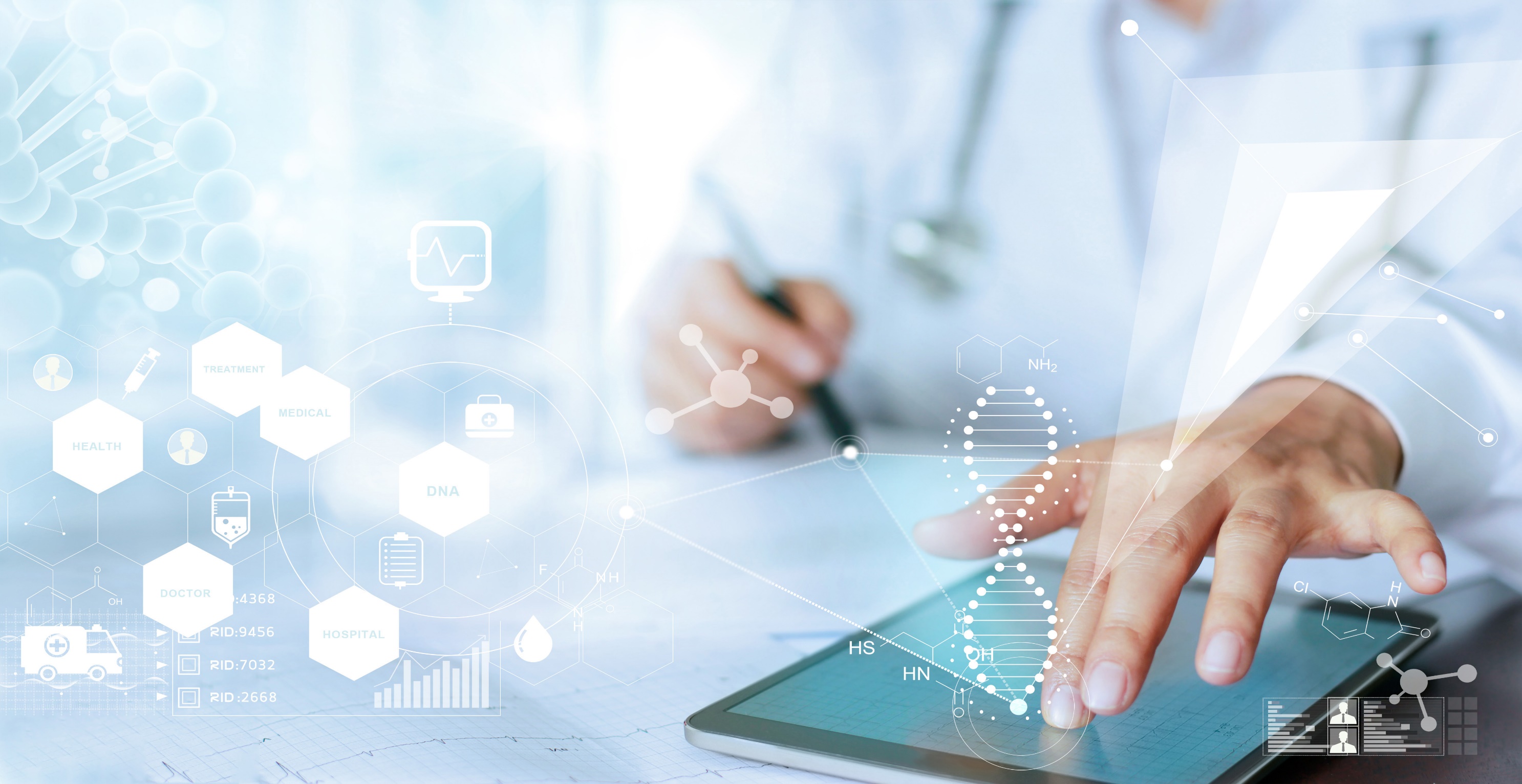 COORDONNEES DU PORTEUR DE PROJET
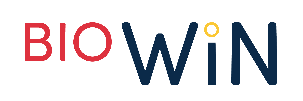 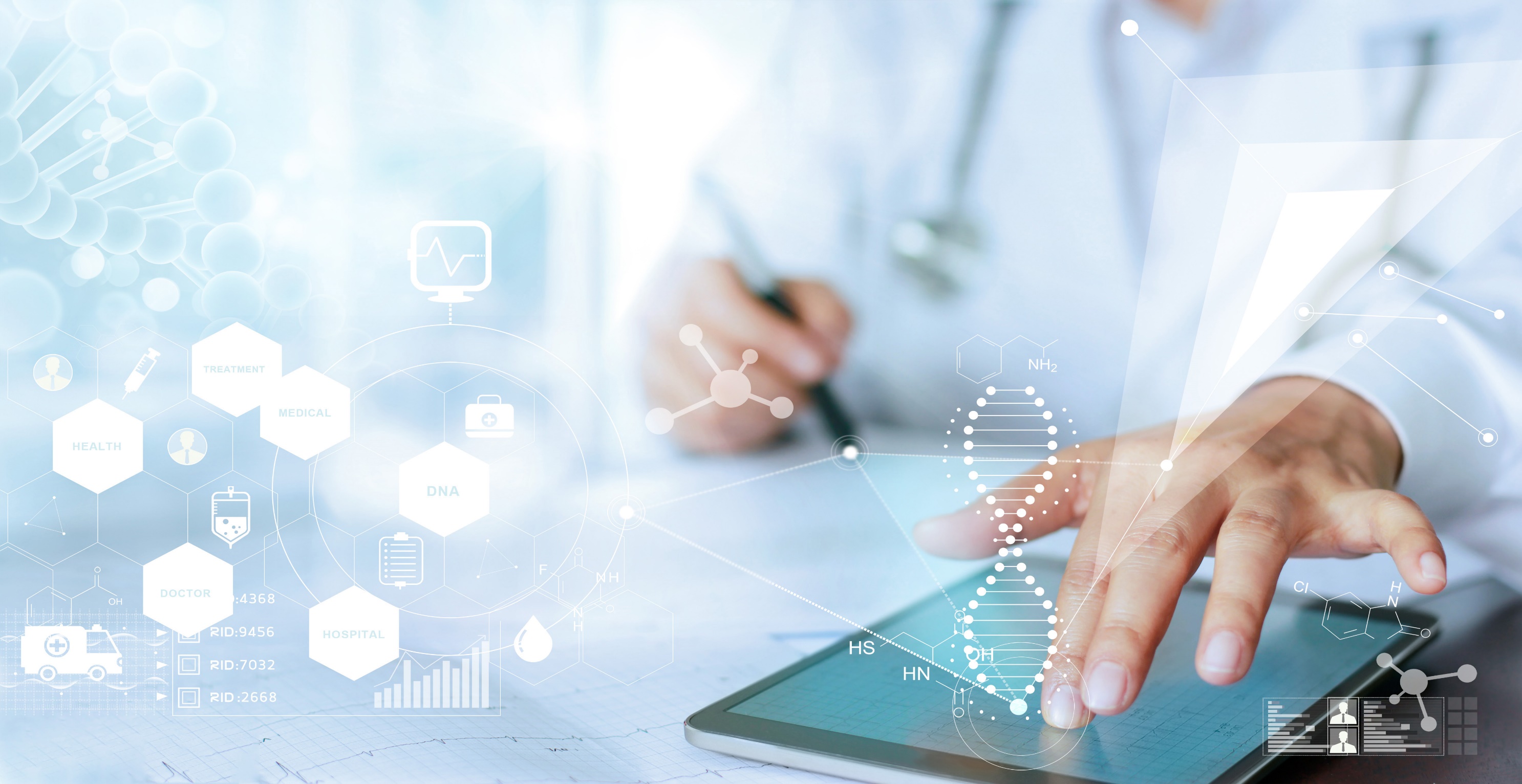 POURQUOI?(description de la raison d’être et des besoins)
Quelles sont l’origine et le contexte de l’idée de projet? 
Quels sont les besoins identifiés, le(s) facteur(s) déclenchants ?
A quels problèmes souhaitez-vous répondre? Quelles sont les opportunités identifiées?
Dans quel Domaine d’Activité Stratégique du pôle BioWin votre projet s’intègre-t-il?  
	      Veuillez cocher une ou plusieurs cases ci-dessous

 -(Bio)pharmacie (inclus la thérapie cellulaire et génique et la production industrielle de biomédicaments)
 -Radiations appliquées à la santé 
 -Dispositifs médicaux et Diagnostic in vitro 
 -Santé digitale
 -Autres (préciser le domaine technologique)
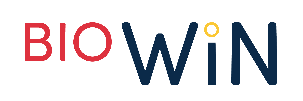 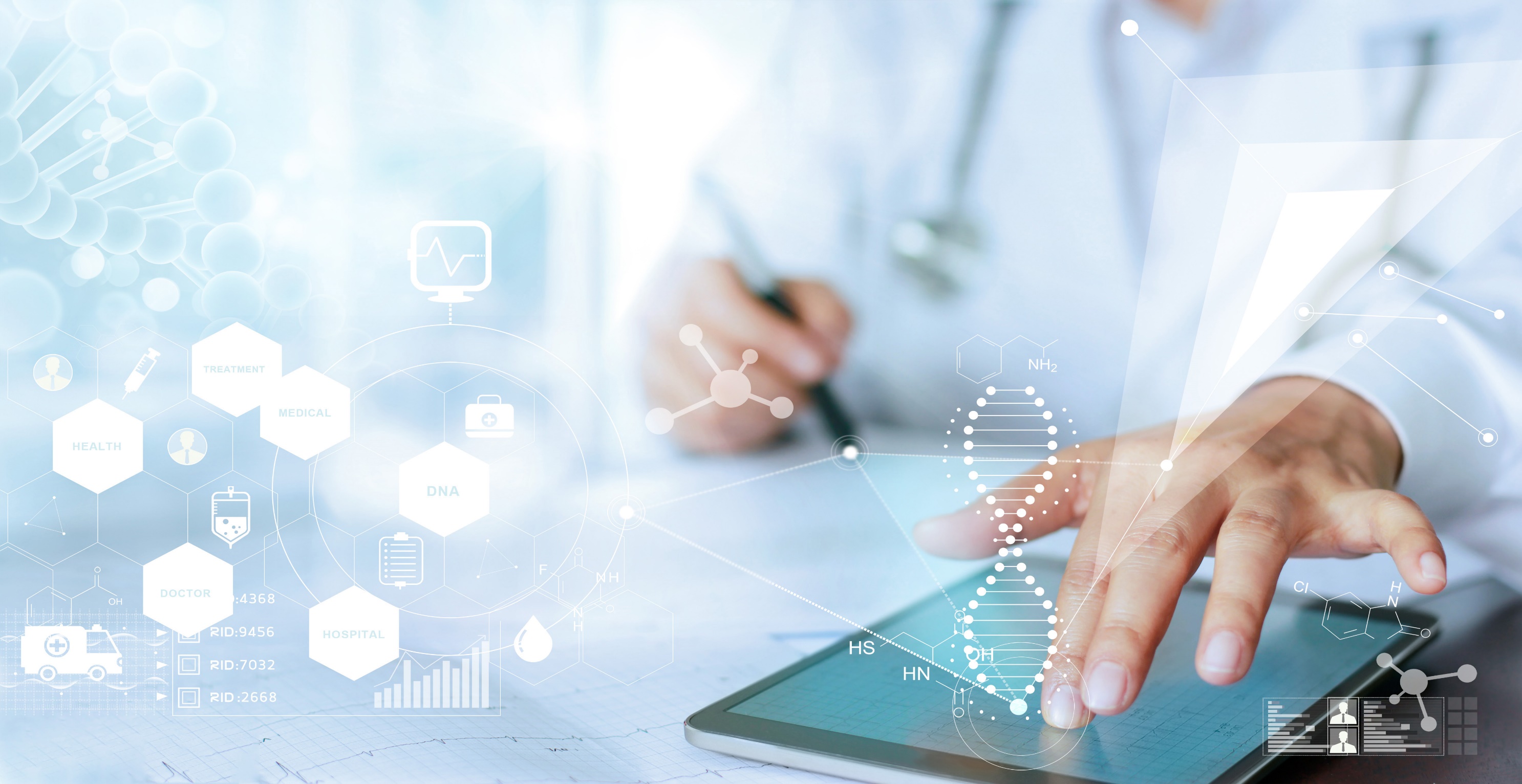 QUOI? (description de votre idée)
Quelle est votre idée ? En quoi répond-elle aux besoins identifiés?
Quel livrable souhaitez-vous obtenir à la fin du projet?
 Quel produit/service/procédé voulez-vous commercialiser à terme ?
Quel est le caractère innovant du projet ?
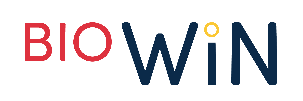 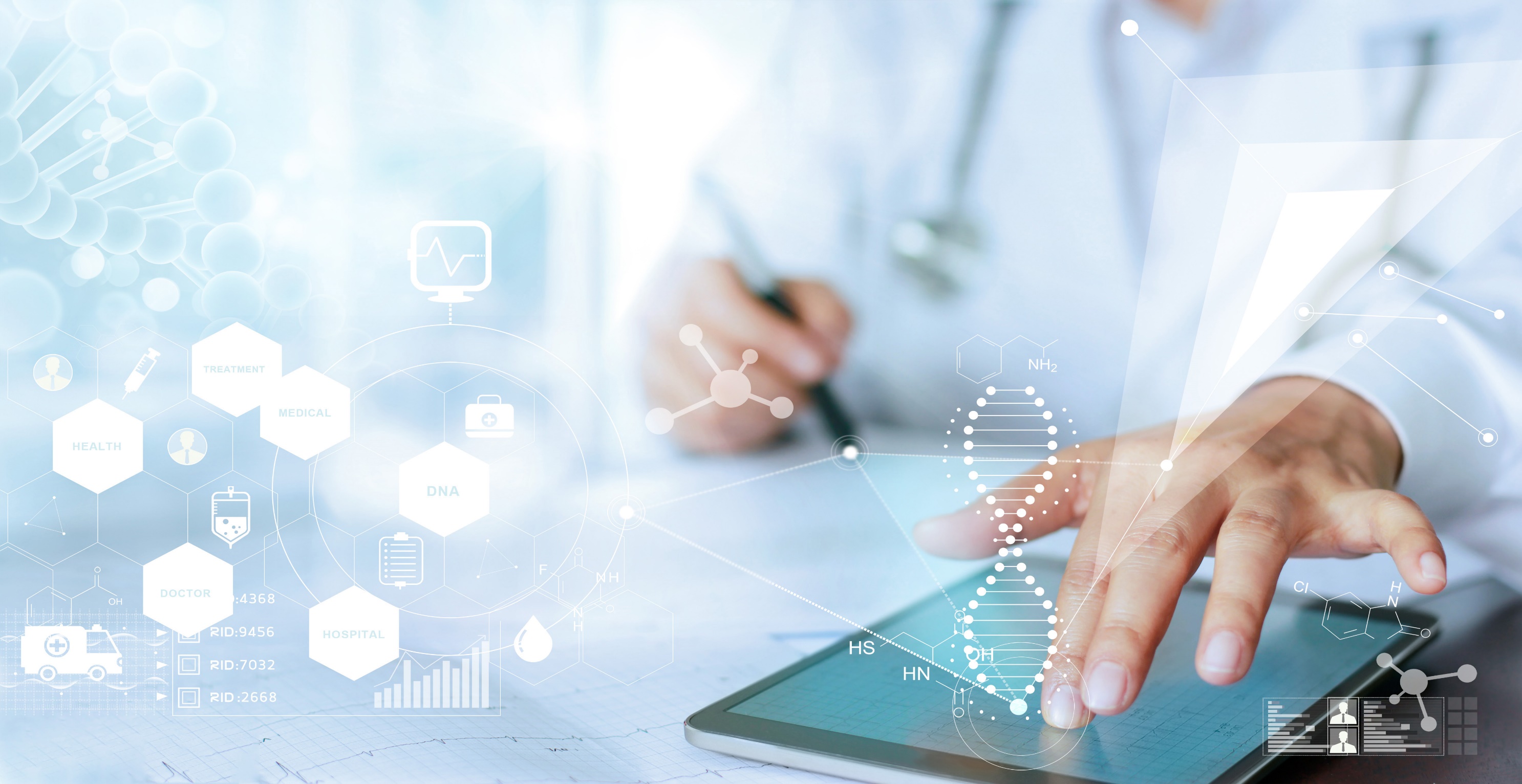 Où? (description du marché)
Quel est (quels sont) le(s) marché(s) visé(s) par votre projet (taille, tendances majeures et environnement macro-économique, segments, chaîne de valeur de l’industrie) ?
Quels sont les principaux concurrents existants ou potentiels et/ou offres de substitution ?
L’exploitation des résultats attendus est-elle dépendante de brevets existants? Qui en est détenteur?
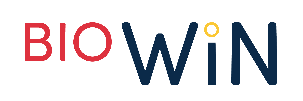 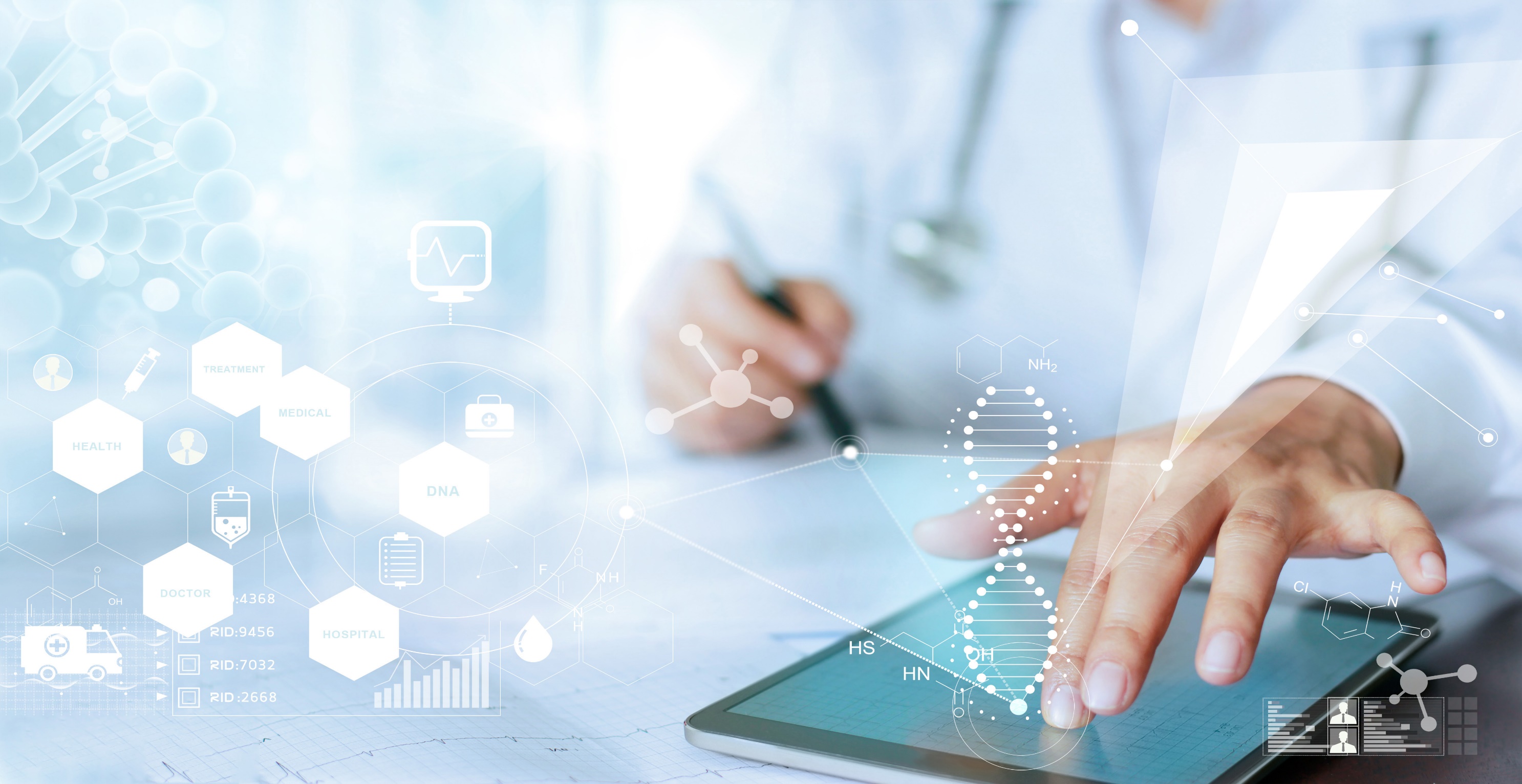 COMMENT? (description de votre stratégie)
Quel est votre Business Model? Comment allez-vous procéder pour vendre votre produit/service/procédé? Quelle est votre ambition?
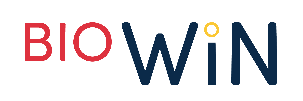 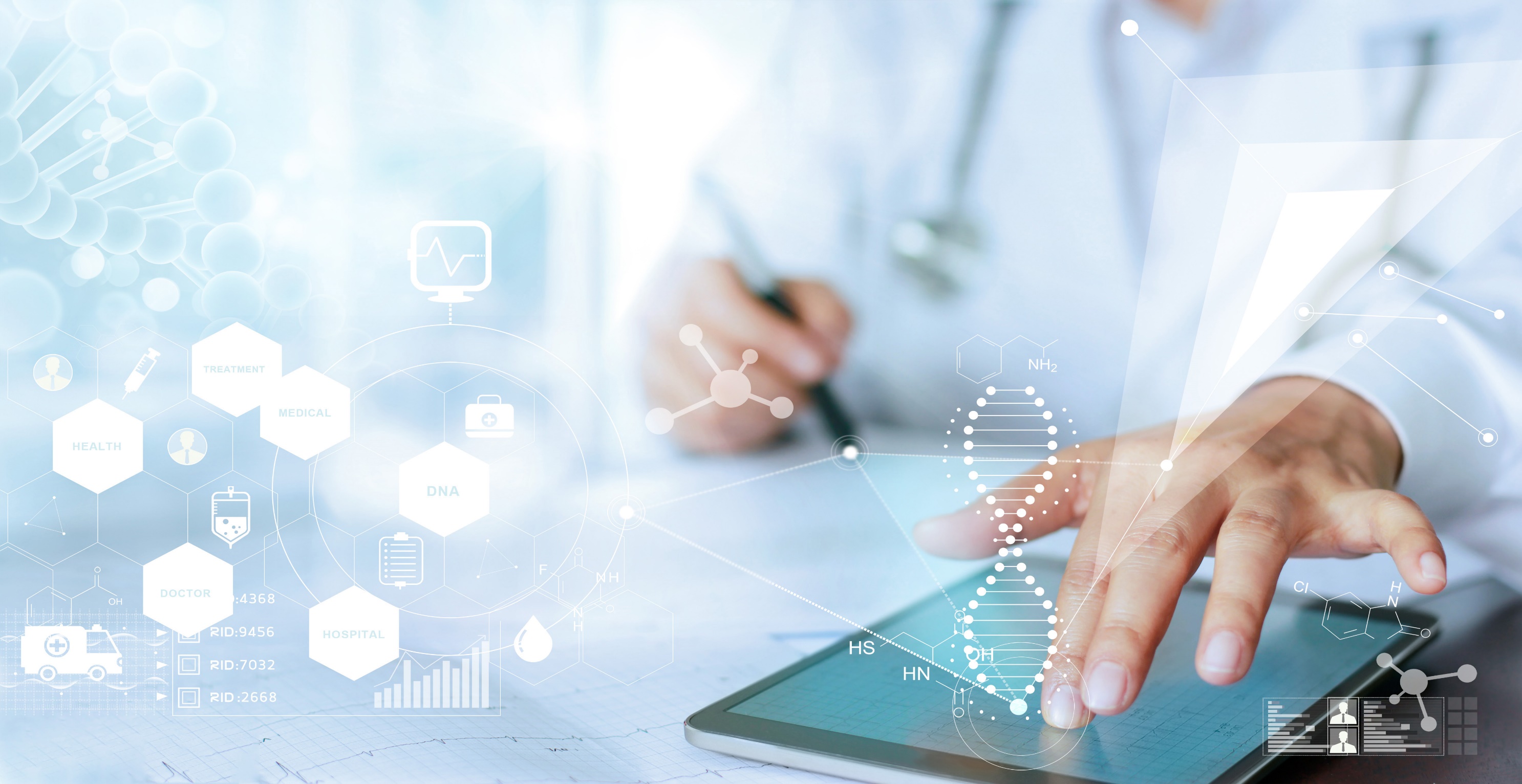 AVEC QUI? (description du partenariat)
Partenaires déjà identifiés
Partenaires recherchés: Quelles sont les compétences en Wallonie ou hors Wallonie que vous recherchez pour compléter votre consortium et mener à bien votre projet ?
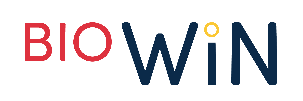 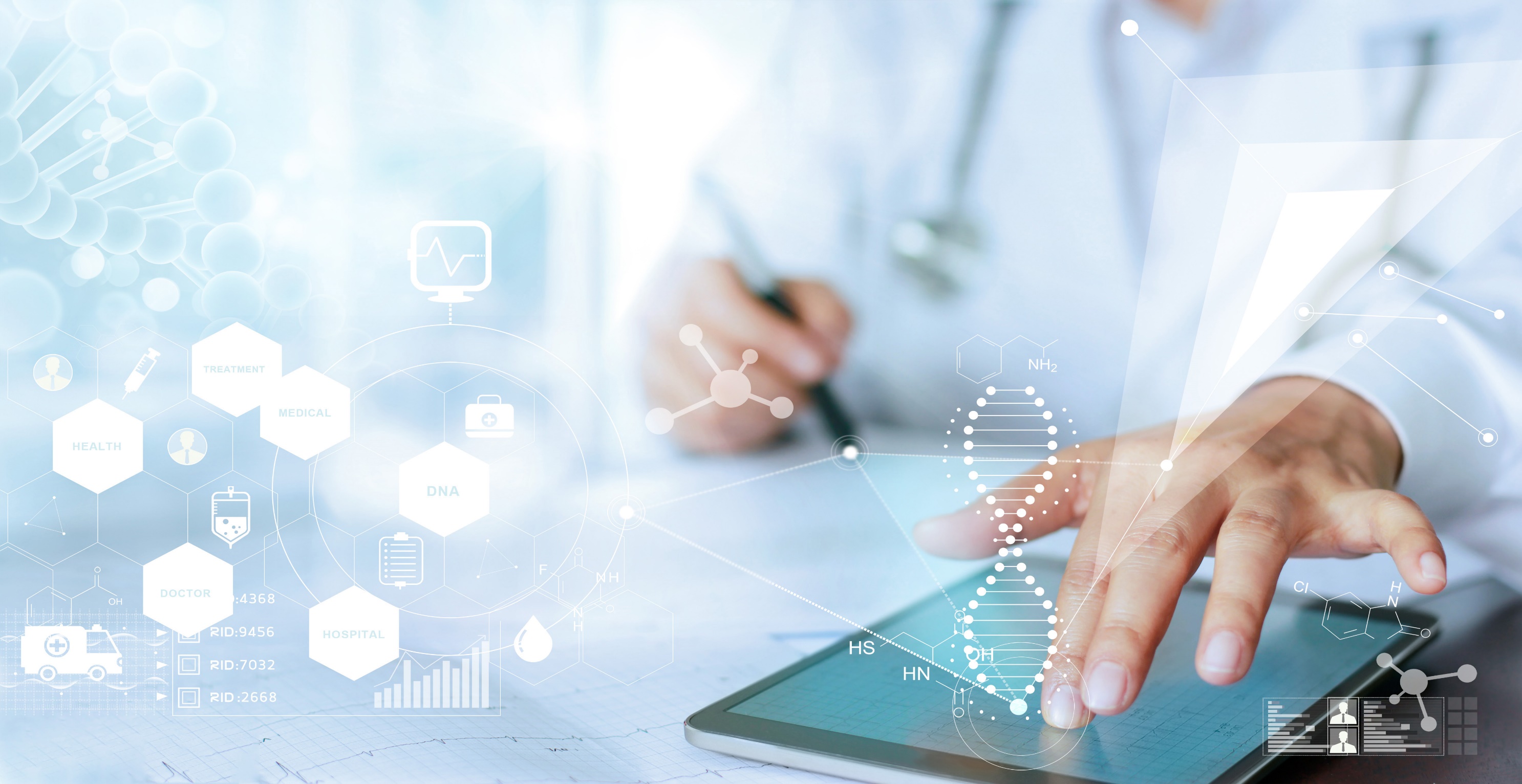 QUAND? COMBIEN?
Dans quel délai? Pour quel budget?
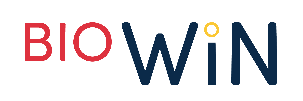